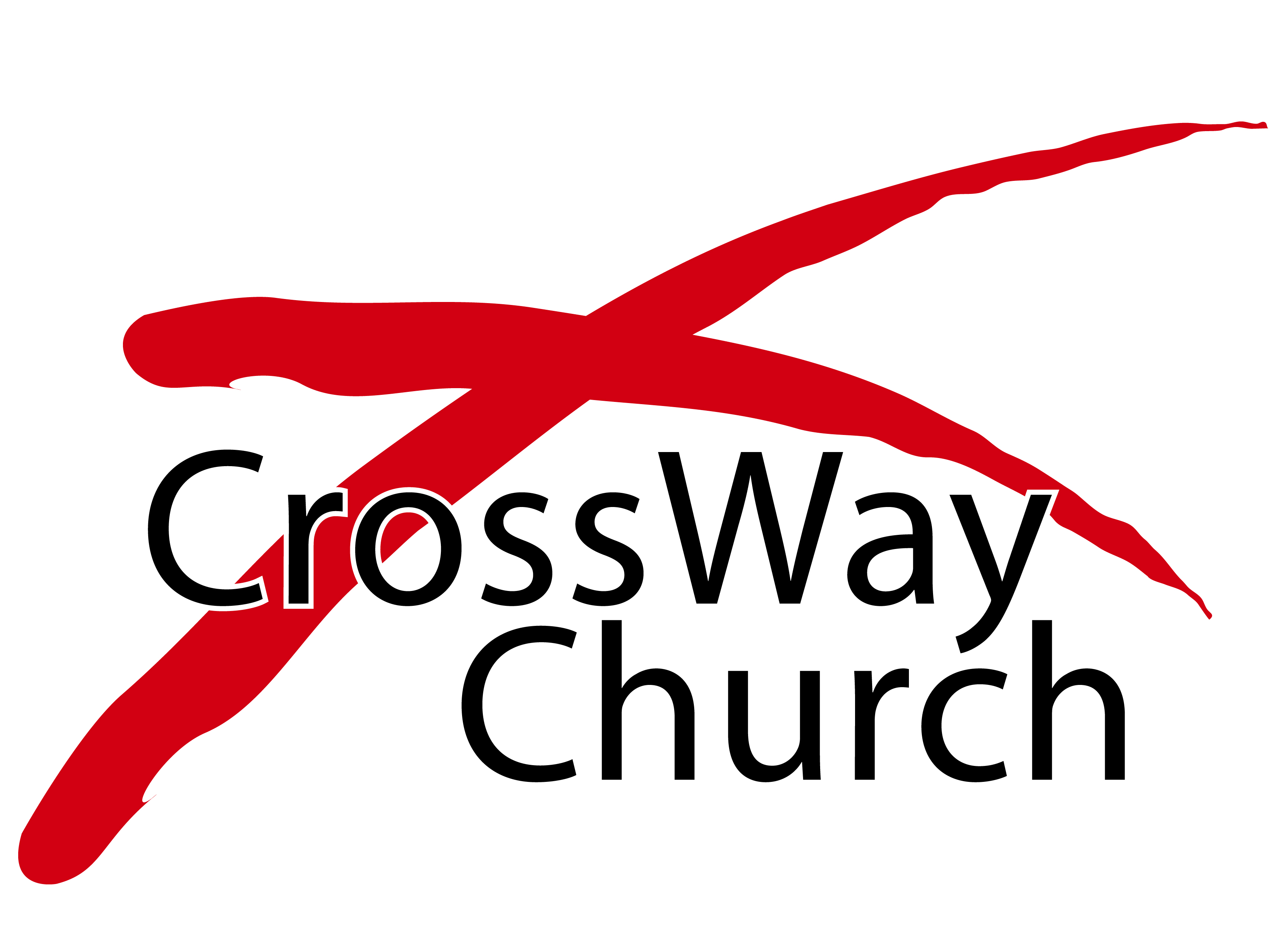 The Optimal Condition of Believers
A Special Sunday Message
Ephesians 3:14-21
© November 3, 2019
  Guest Speaker: Pastor Moon Ju Kim
Ephesians 3:14-21
14 For this reason I kneel before the Father, 15 from whom every family in heaven and on earth derives its name. 16 I pray that out of his glorious riches he may strengthen you with power through his Spirit in your inner being, 17 so that Christ may dwell in your hearts through faith. And I pray that you, being rooted and established in love, 18 may have power, together with all the Lord’s holy people, to grasp how wide and long and high and deep is the love of Christ, 19 and to know this love that surpasses knowledge—that you may be filled to the measure of all the fullness of God.

20 Now to him who is able to do immeasurably more than all we ask or imagine, according to his power that is at work within us, 21 to him be glory in the church and in Christ Jesus throughout all generations, for ever and ever! Amen.
INTRODUCTION
Need for the Optimal Condition
Power of Purpose 
Yardstick for Measurement
Why is “filled with God” the optimal condition?
The Location of the passage 
Prayer form of writing
What is “filled with God”?
Literal vs Metaphorical Meaning 
Control, Dominate, Empower
That which I consider most ________, ________ me. 
“All the fullness of God” :
Divinity, Moral Character, Happiness
I am controlled by (filled with God),

When I am 

Motivated by God’s Grace
Driven for God’s Glory
Operating according to God’s Word
How is “filled with God” possible?
“You may be filled”
Filled with God and by God
“To grasp” : Knowing vs Experiencing
Visualization
Creation, Salvation, Heaven
CONCLUSION
Knowing, Experiencing and Loving God
 is 
my Highest Value,
Deepest Pleasure,
and Perfect Security.
THREE PRACTICAL QUESTIONS FOR OUR EVERYDAY LIFE
What is the overall purpose of your life that every goal should submit? Have you established such purpose already? 

Do you have any biblical principles that govern the details of your life? When you make choices, how do you consider biblical principles? 

Is there anything in life that is more valuable than knowing and loving God for you? More pleasurable than experiencing God? Anything more you depended on for security?
THREE PRACTICAL QUESTIONS FOR OUR EVERYDAY LIFE
What is the overall purpose of your life that every goal should submit? Have you established such purpose already? 

Do you have any biblical principles that govern the details of your life? When you make choices, how do you consider biblical principles? 

Is there anything in life that is more valuable than knowing and loving God for you? More pleasurable than experiencing God? Anything more you depended on for security?
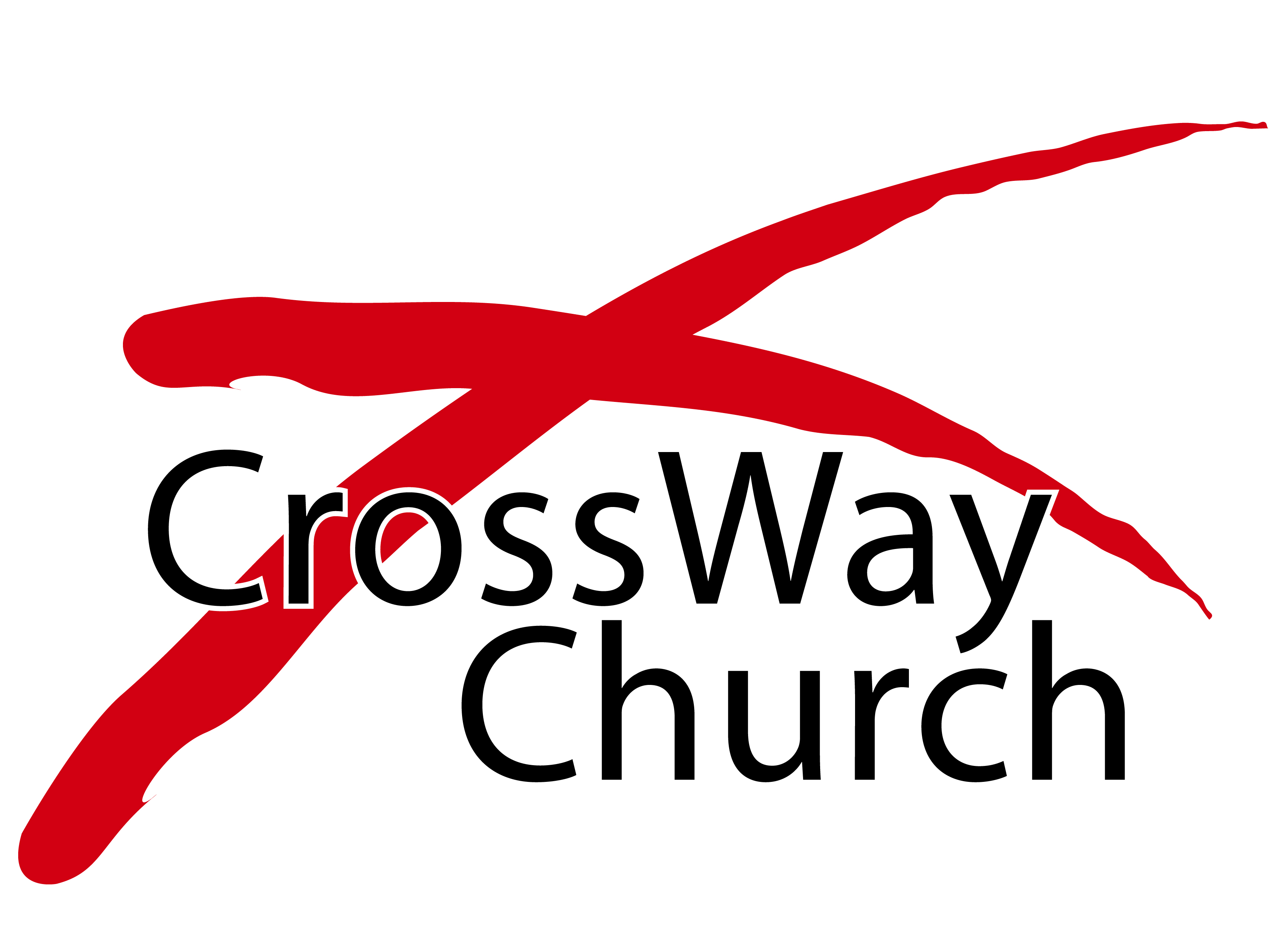